Bonjour!
mardi, le onze février
Travail de cloche
Quelle est la prison à laquelle Edmond est transporté?
Bonjour!
mardi, le onze février
Andre Makine, who was born in Siberia, was raised by a French grandmother. All of his literary works have been written in French. He has been a member of L’Académie Française since 2016.
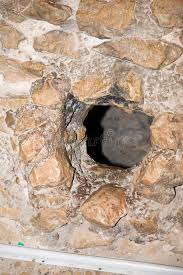 un savant
Le Trésor de l’Abbé Faria
Billet de sortie
Quelle est une autre prison que le chateau d’If?